Spelling Detectives
excercise                                               Wedensday              
Definate                                                 Febuary
carful                                                      Saterday                                                  
deside                                                     Tuseday        
probaly                                                    mounth
begining                                                   lick
disaprove                                                haveing
litracy                                                       sed
perseveer                                               shood
Terific                                                       cood
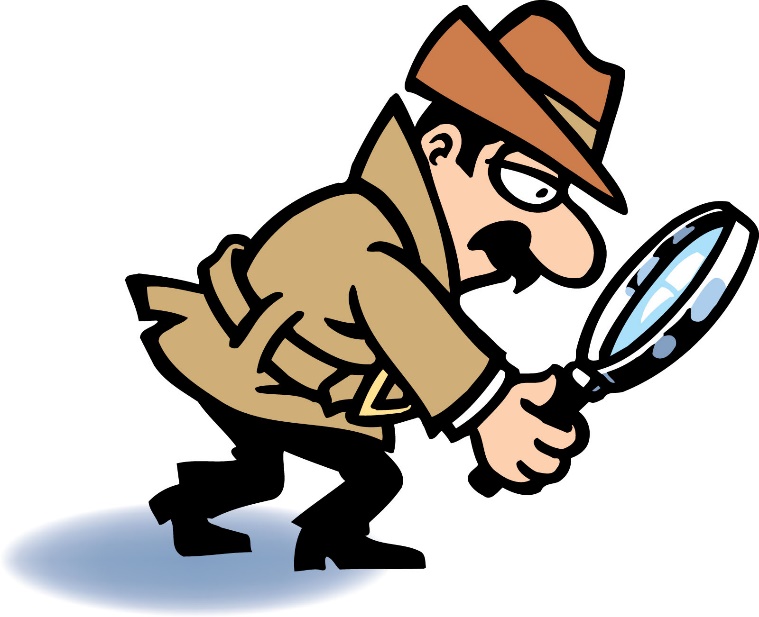